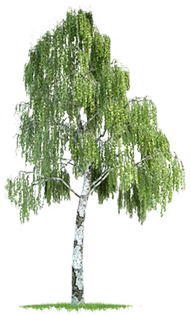 50 godina smrti Slavka Kolara
KVIZ
15. studenoga 2013.
OŠ Slavka Kolara Hercegovac
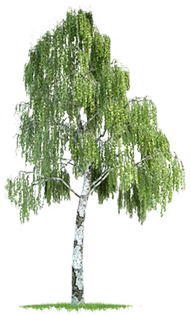 1. Poveži broj s odgovarajućim vrstama objavljenih Kolarovih djela.
dječje pripovijetke         a) 4
kazališna djela                b) 6
filmski scenarij	         c)10
pripovijetke 	                   d) 47
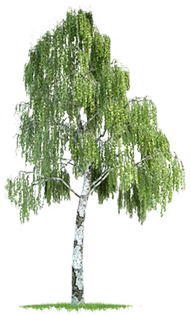 2. Je li navedena tvrdnja točna ili netočna?
Slavko Kolar rođen je 1. prosinca 1891., a umro 15. rujna 1953.
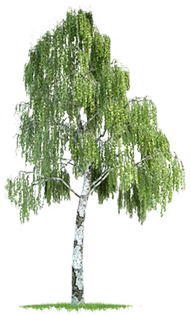 3. Nadopuni rečenicu.
Dvije najpoznatije Kolarove pripovijetke prema kojima su snimljeni filmovi su ____________ i _____________.
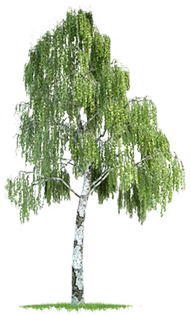 4. U popisu lektire za OŠ dvije su Kolarove pripovijetke. Jedna se čita u nižem razredu, a druga u višem. Koje su to pripovijetke?
Na leđima delfina, Breza
Jurnjava na motoru, Nogometna utakmica
Breza, Jurnjava na motoru
Na leđima delfina, Svoga tela gospodar
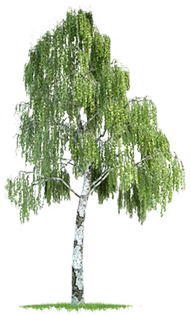 5. Je li navedena tvrdnja točna ili netočna?
Kolarova djela pretežno su humorističnog sadržaja. To znači da prikazuju život s njegove vesele i smiješne strane.
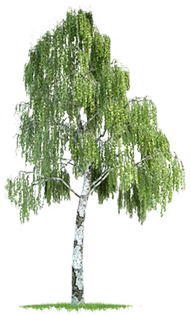 6. Izbaci uljeza.
Neobičan zec
U vučjoj jami
Nogometna utakmica
Nasmijane pripovijesti
Škakljivi konjić
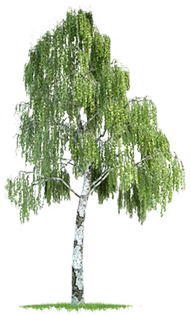 7. Prepoznajte Slavka Kolara.
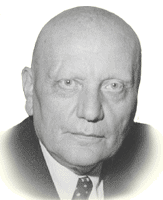 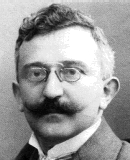 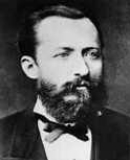 a)                  b)                c)
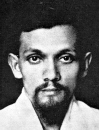 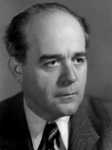 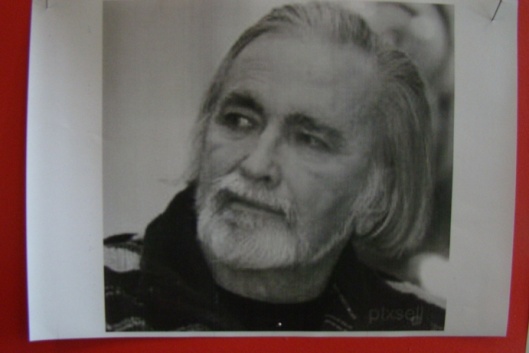 d)                   e)                f)
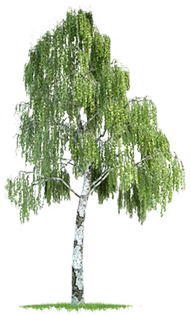 8. Prepoznaj lik
„Junačina je bio ___. Bijaše to dječak, učenik drugog ili trećeg razreda pučke škole, a ___su ga prozvali od milja, dok je još bio sasvim mali…Bio je to dečko i po. U školi nije bio najbolji, ali svakako ni najgori. Čak je imao opću ocjenu vrlo dobar... Psovali su ___da je ratoboran, da je čak i razbijač. Ali nije bilo baš sasvim tako. Istina je da se često potukao… nije prvi započinjao bitku niti je zadirkivao u druge… on se odmah postavio u obranu slabijega, pa makar onaj drugi bio dvaput jači od njega samoga.“
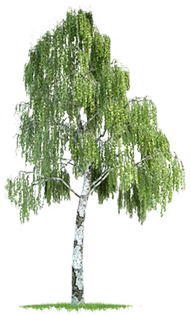 9. Izbaci uljeza.
Mato Funtek
Mika Labudan
žena Bara
dječak Imbro
djevojčica Barica
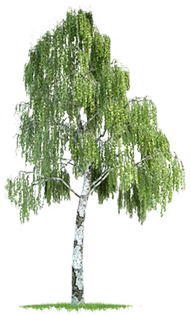 10. Iz navedenog teksta prepoznaj o kojoj se pripovijetci radi.
“U Bikovski Vrh je stiglo pismo. Rijetko dođe pismo tamo, a kada dođe, to je najčešće od člana obitelji koji je na odsluženju vojske. Kako su u selu najčešće nepismeni ljudi, pismo koje je stiglo u obitelj Pavunčec, čitao je policajac Mato. Svi susjedi su se skupili kako bi čuli što piše. Iz njihove je obitelji Iva na odsluženju vojske. U pismu piše da stiže kući i da mu trebaju poslati novaca za put, pozdravlja sve iz obitelji, samo ne svoju suprugu Rožu koja se na to jako rastuži.”
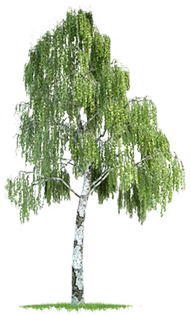 11. U kojoj se pripovijetci radnja odvija tijekom tri godišnja doba: zimu, proljeće i ljeto.
Neobičan zec
U vučjoj jami
Strpljivi Fabijan
Škakljiv konjić
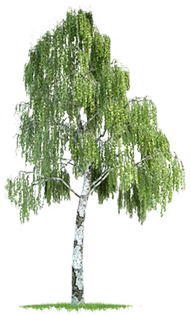 12. Stipan i Miško su:
postolari
kočijaši
kovači
krojači
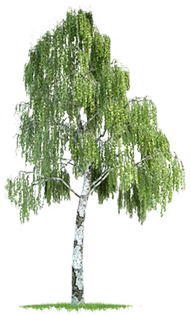 13. Poveži parove.
Marko              a) Ljubica
Iva                     b) Janica
Luka                 c) Zdenka
Joza                  d) Roža
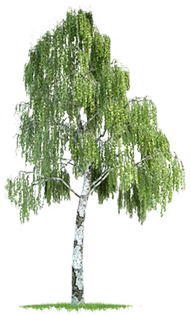 14. Nadopuni rečenicu.
Selo Prasečko i grad Pajkovac mjesta su radnje iz pripovijetke ___________.
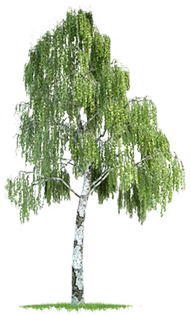 15. Tko je rekao?
“…vidiš li kako je tanana, pa visoka, pa fina, kao breza! …što je breza među bukvama i grabrima, to ti je ta djevojka među tim vašim glomaznim curetinama!“
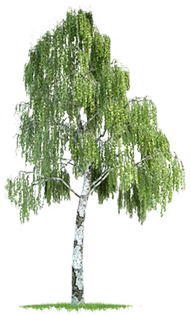 16. U koliko je pripovijedaka glavni lik  Macan Buzdovan?
2
4
6
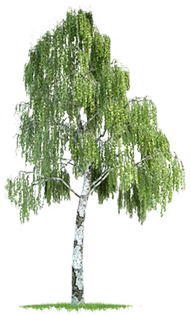 17. Koja životinja je Fabijan?
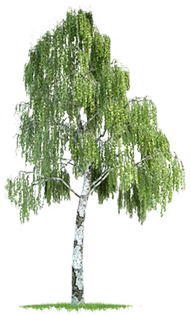 18. Je li navedena tvrdnja točna ili netočna?
Nogometnu utakmicu prekinuo je roj pčela.
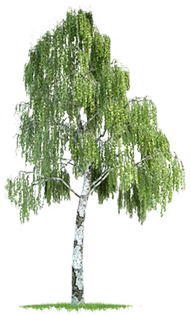 19. Iz koje pripovijetke je ovaj lik?
''Doktor Mirko Kotarski nije bio više mlad čovjek (pedesetu je bio već prebacio preko ramena) i nije se tako lako i brzo zanosio…'' „… pomalo spor i nespretan, pomalo tih i diskretan.“ „…oči su doduše malo umorne, kosa je sijeda i rijetka, ali obrazi odaju zdravlje i udoban život, sijedi podrezani brkovi ispod blago kukastog nosa daju mu laskavu sličnost sa Lloydom Georgeom, dok bi okrugla obrijana brada i lak podvoljak ukazivali na zadovoljstvo.“''Mislio je dakle najslobodnije, gotovo buntovno, ali je svoju junačku odluku nosio tiho i nečujno.''
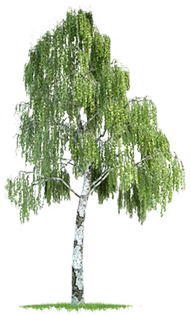 20. Izbaci uljeza.
Kata
Mika
Janica
Jaga
Marko
Roža
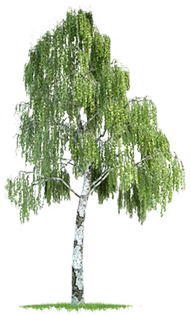 21. Prepoznaj o kojem se liku iz pripovijetke Svoga tela gospodar radi.
„Curetina velika, koščata, ali nekud „nesklavurna“. Prsa joj kao daska, a lice otegnulo kao Litanija svih svetih. Kao da će zaplakati. Govori tiho i cmizdravo, rekao bi trbuh je boli…Lijeva joj noga ima nekako zavrnuto stopalo, pa sve misliš zapet će onim opankom o desnu nogu…njezino otegnuto, žuto lice s očima niti bijelim, niti plavim, već nekud ispranim, kao da se stalno čudilo.“
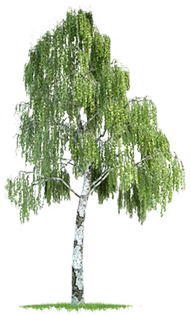 22. Koji lik je “umišljen, napuhan, hvalisav,  sebičan, neodgovoran, znatiželjan, voli zabavu i provode”?
magarac
konj
vuk
zec
lisica
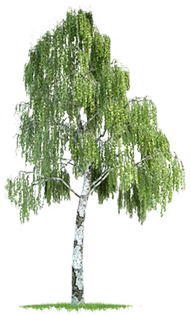 23. Je li tvrdnja točna ili netočna?
Radnja pripovijetke Jurnjava na motoru događa se u Zagrebu.
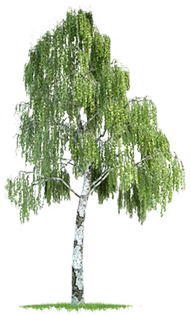 24. Nadopuni.
Macan, barba Ive i baka Lucija su likovi iz pripovijetke ______________.
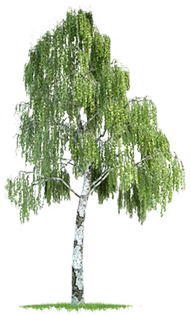 25. Je li tvrdnja točna ili netočna?
Vuka iz pripovijetke U vučjoj jami ubio je Mato Funtek.
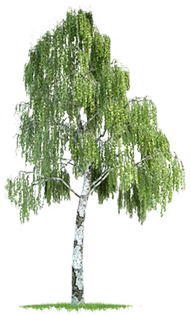 KRAJ
Hvala na sudjelovanju.
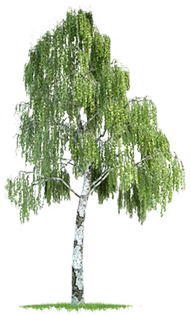 RJEŠENJA
14. Ili jesmo ili nismo
 15. Gospodin nadšumar
16.  b) 4 
 17. Magarac
 18. Netočno
 19. Mi smo za pravicu
 20. Roža
 21. Roža
 22. d) zec
 23. Točno
 24. Na leđima delfina
 25. Netočno
1. 1.c, 2.b, 3.a, 4.a
2. Netočno
3. Breza, Svoga tela gospodar
4. c) Breza, Jurnjava na motoru
5. Točno
6. Nasmijane pripovijesti
7. e) 
8. Macan Buzdovan – Mladen
9. Mika Labudan
 10. Svoga tela gospodar
 11. a) Neobičan zec
 12. b) kočijaši 
 13. 1.b, 2.d, 3.a, 4.c